IT-tjänster på Hanken
Introdagar 2024
IKT-koordinator Kicka Lindroos
22 Augusti 2024
1.	HANKEN IT - DATACENTRALEN
Hankens IT avdelning datacentralen verkar både i Helsingfors och Vasa. I H:fors är vi 12 personer och i Vasa 5 personer

Vi ansvarar för bl.a. planering, utveckling och underhåll av Hankens IT-miljö, d.v.s. drift av nät och servrar, användarstöd och e-lärande, systemutveckling och förvaltning av tjänster inom utbildning, forskning och administration
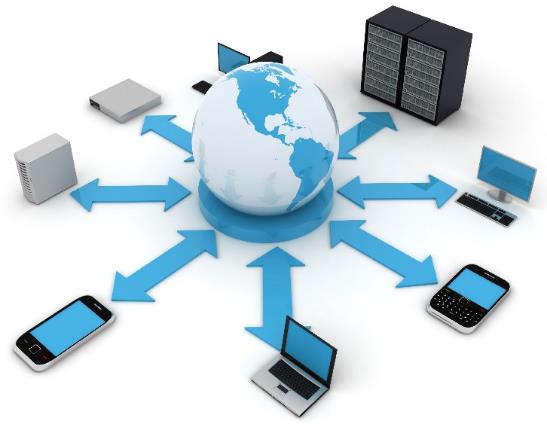 IT-stöd
AV-stöd
IT-stöd för undervisningen
Service Desk
1.1 	IT-TJÄNSTER – ANSVARSOMRÅDEN
2.1 	HANKENS hemsidor och MyWeb
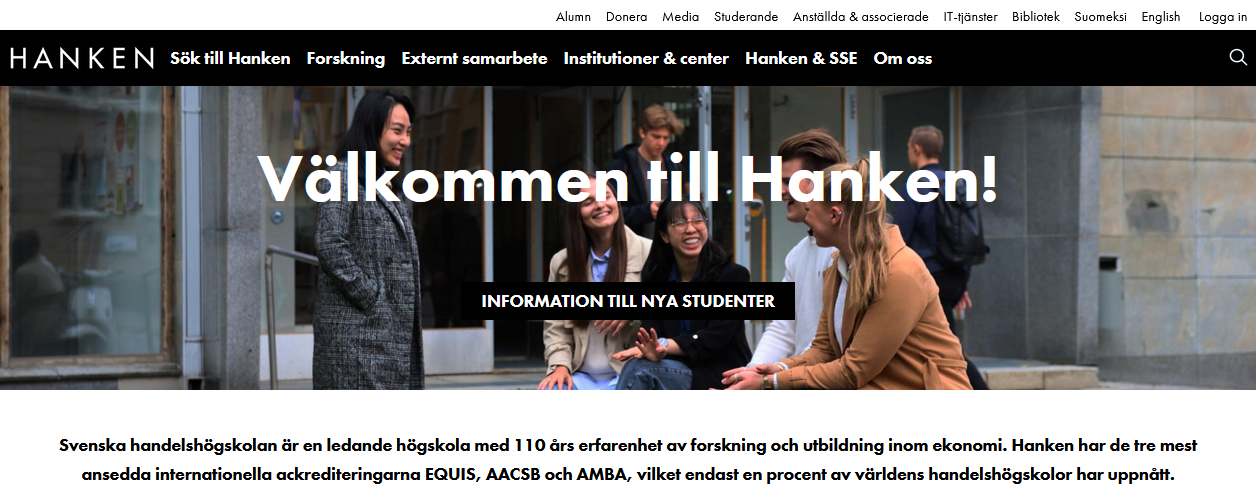 2
IT-tjänster
1
Logga in!
IT-tjänster
2.1 	MyWeb
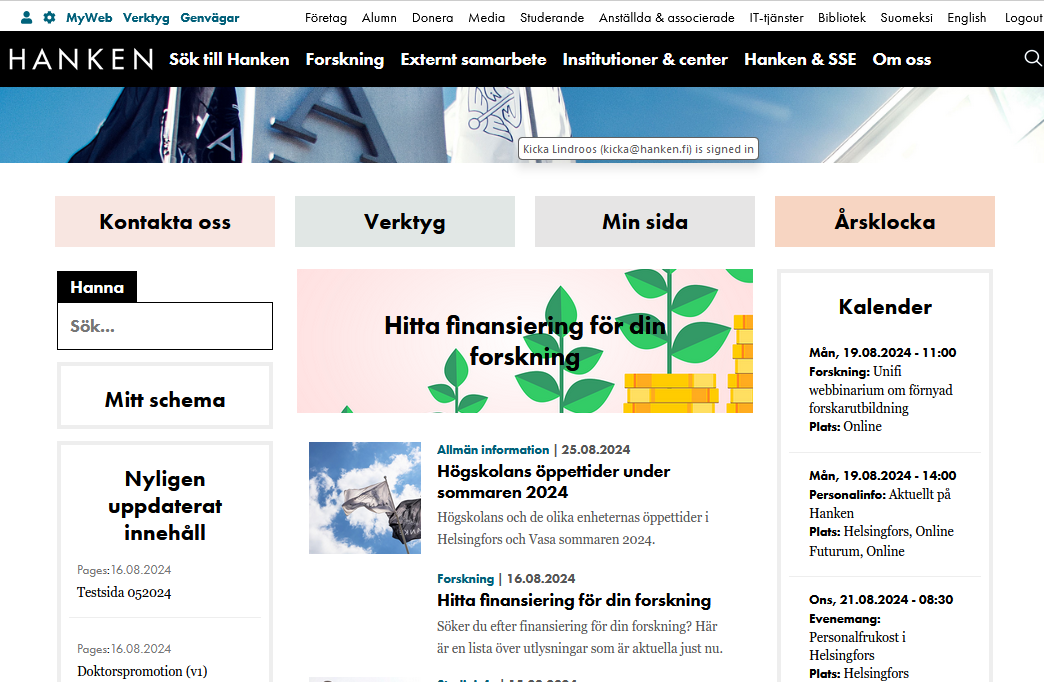 1
Logga ut/in!
2
MyWeb och Verktyg
Hanken kalender
Nyheter
2.3 	www.hanken.fi/sv/it-tjanster
Logga in för att se all info! Och info som riktas till dig.!
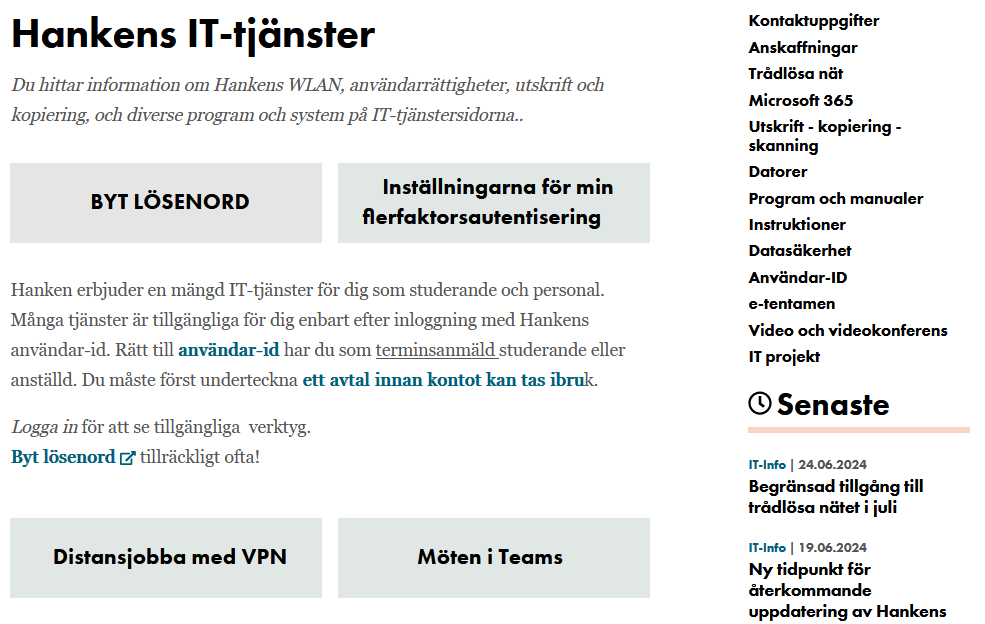 Anvisningar för olika system
Senaste nytt

IT kalender
2.4 	IT-VERKTYG I DINA STUDIER
Under din studietid på Hanken kommer du att använda dig av flera olika verktyg och resurser, nedan en lista på några av de viktigaste:
SISU – Kursbeskrivning, kurs- och tentanmälan, kursschema och kursutvärdering samt uppgifter om dig som studerande mm.
Moodle – Lärplattform; kursmaterial, uppgifter och diskussioner, tentamen
Exam – Verktyg för digital examen i Examinarium
HANNA – E-böcker, artiklar samt möjlighet att låna böcker.
EDUROAM – trådlöst nätverk
Papercut Mobility Print – utskrifter, skanning, kopiering
Microsoft 365 – E-post, MS Office, Teams och OneDrive.
https://www.hanken.fi/sv/tools-list
2.5 	HANKENS DATORER FÖR STUDERANDE
Program för din dator (via Campus licens):
Microsoft Office – via Microsoft 365, 
statistiska program (SPSS, Oxmetrics)
F-secure
Safe: från 5€/år
Total: från 15€/år
I Helsingfors
A407 (4 vån)
Quantum (1 vån)
Biblioteket (0 vån)
I Vasa
3:e våningen – v317
Quantum – v325
På Hanken datorerna finns den programvara som behövs för Hankenstudier, bl.a. Microsoft Office (Word, Excel, PowerPoint, ....), statistikprogram mm.
Specialprogram finns installerade på  några datorer i Quantum
Läs mera på: it-tjänster - datorer
2.7 	TRÅDLÖST NÄT & UTSKRIFT FRÅN EGEN 	DATOR
eduroam
WiFi på Hanken och många andra universitet och platser – miljoner användare - login: anvandarid@hanken.fi

Läs mera på: it-tjänster – trådlösa nät
Mobility print
Du kan skriva ut från din egen dator bara du installerat utskriftskön Follow-Me på din dator 
– läs mera på it-tjanster/utskrift-kopiering-skanning
2.8 	MICROSOFT 365
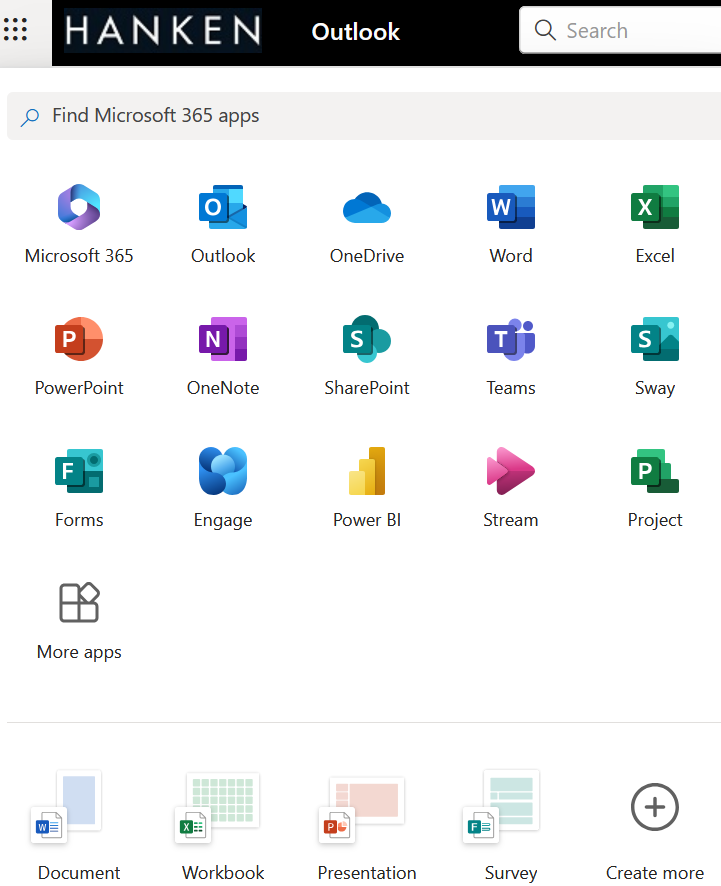 Microsofts molntjänster:
50 GB e-post
1 TB på Hankens OneDrive for Business, lätt att dela dokument med andra och jobba tillsammans
Molnverktyg såsom Word och Excel som har alla basfunktioner men inte är helt samma funktioner som en version på din egen dator
Möjlighet att ladda ner en full version av Word, Excel, Powerpoint etc till din egen dator 
Teams – används mycket i undervisningen för grupparbeten, möten och distansundervisning

Klicka på Microsft 365 ikonen så syns Install and more - knappen
3 ÅTKOMSTKONTROLL
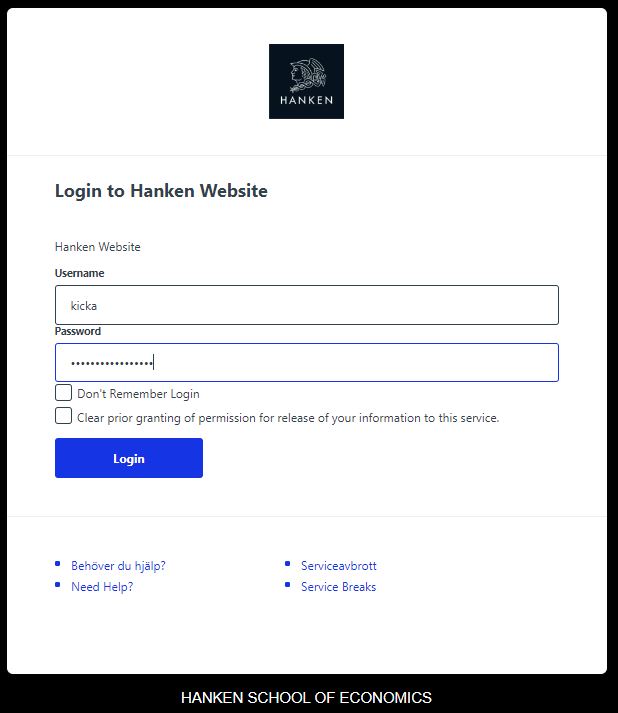 Alla IT system/nät skyddas av åtkomstkontroll
Datacentralen bör kunna garantera användarnas identitet för både Hanken och externa tjänsteleverantörer. 
Därmed är vi skyldiga att verifiera användarnas identitet.  
Vem användaren är  kollar ID
Vad användaren gör på Hanken -> ex. studierätt
Vilken roll användaren har -> rättigheter till vilka system 
Sammanfattat: Vi håller koll på vem användaren är, garanterar att användaren är den hen påstår sig vara, och beviljar på basen av detta de rättigheter som personen är berättigad till.
3.1 DIN ANVÄNDAR-ID
Personligt! – Ditt ansvar!  - För dina studier

Gäller så länge du har studierätt på Hanken och är terminsanmäld 
Lösenordet gäller högst 400 dagar använd inte samma lösenord innanför och utanför Hanken!
Logga ut! Var försiktig vid gemensamma datorer! Spara inte ditt lösenord på en gemensam dator.
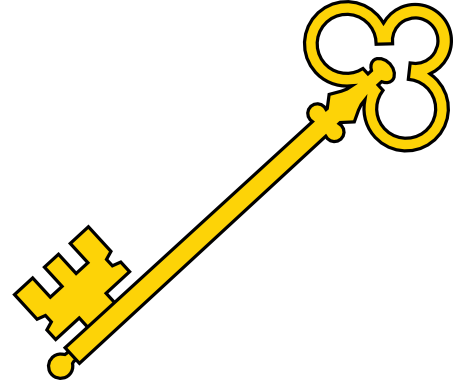 Läs mera på: it-tjänster - anvandar-id - anvandar-id och giltighet
3.1 forts. ANVÄNDAR-ID
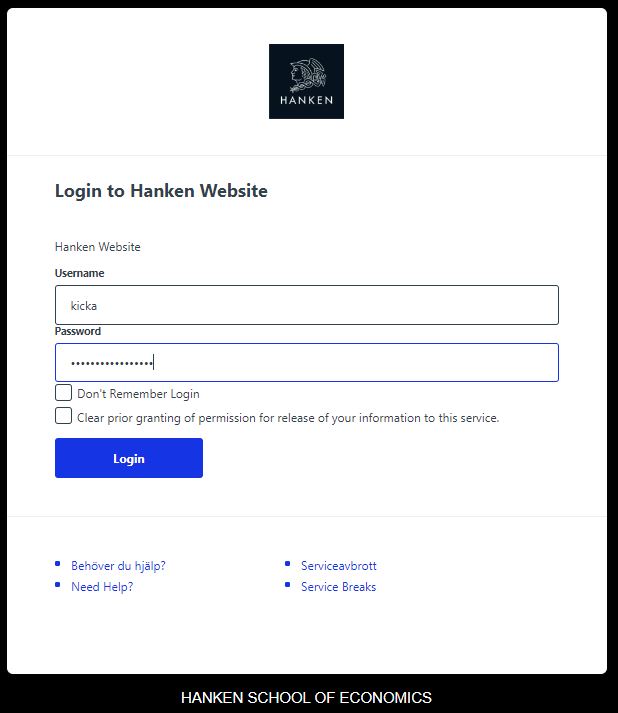 Olika former av ditt användar-ID:
anvandarid – till de flesta tjänster (shibboleth)
anvandarid@hanken.fi – eduroam (trådlöst nät)
anvandarid@student.hanken.fi 	– Microsoft 365 med e-post, Onenote, Teams, Word, Excel...

OBS! E-postadress och användar-ID är två skilda saker. Du loggar alltid in med ditt användar-ID.
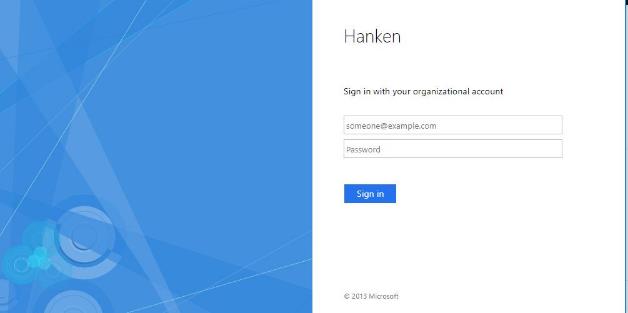 3.2 Din officiella HANKEN E-POSTADRESS
fornamn.efternamn@student.hanken.fi
adressen gäller hela studietiden så länge du är anmäld till terminen
Sköt dina studieärenden med den!
du förutsätts läsa den aktivt!
Logga in på 365.hanken.fi med användarid@student.hanken.fi
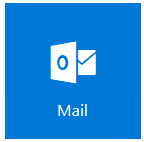 Läs mera på:  it-tjänster - microsoft365 - e-post
3.3 FISKERIVARNING
Vi frågar aldrig efter ditt lösenord!
En IT-administratör frågar aldrig efter ditt lösenord - hen har ingen rätt att veta det.
Ge ALDRIG ut användar-id och lösenord i ett e-post!
	= svara aldrig / klicka aldrig på länkar i mail du inte förväntar dig att få
Datasäkerheten presenteras närmare vid ett separat tillfälle!
	Ifall du misstänker att ditt konto har missbrukats, ta kontakt med help@hanken.fi så fort som möjligt.
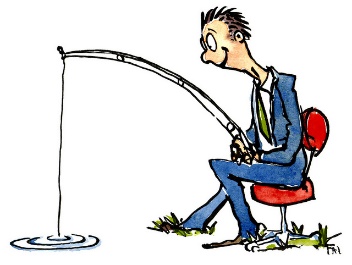 Läs mera på  it-tjänster - datasäkerhet
3.4 FLERFAKTORSAUTENTISERING (MFA)
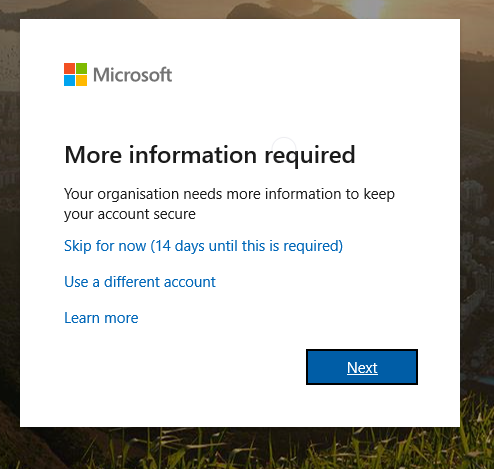 Flerfaktorsautentisering (MFA), även kallad tvåfaktors-autentisering (2FA), är en metod som avsevärt förbättrar säkerheten för ditt Hanken-konto.
Måste aktiveras senast 14 dagar efter din första inloggning.
Antingen via mobilnummer eller mobil app. Åtminstone två alternativrekommenderas, särskilt appen.
Mera information hur detta fungerar och hur ni aktiverar tjänsten:
		https://go.hanken.fi/mfa
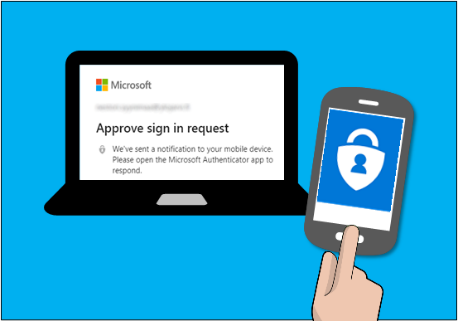 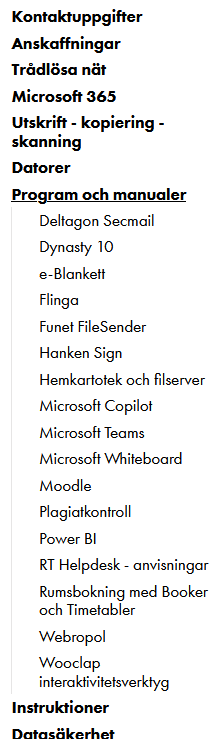 BEHÖVER DU HJÄLP?!
help@hanken.fi
IT-tjänster på webben
Kolla IT webbsidor!

Kom ihåg att logga in!
Glömt lösenordet?      se IT-tjänster
Program: lärarna hjälper
IT finns också fysiskt på plats:
i Helsingfors vid   Studentservice tisdag-torsdag 11:30-13:00 
i Vasa vid Datacentralen   på våning 3.